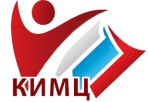 Школа «IT» - 2 год
«Использование ИКТ 
во внеклассной деятельности. 
Создание интерактивных игр»
Копылова Татьяна Владимировна,
методист МКУ КИМЦ
Использование во внеклассной деятельности интерактивных игр значительно разнообразит методические средства и позволяет включить новые формы организации и проведения мероприятий, сделать их интересными и запоминающимися.
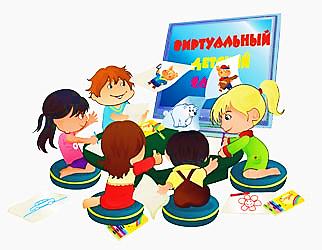 Этапы создания
Создание интерактивной игры происходит в несколько этапов: 
Определить возрастную группу, цели, задачи.
Выбрать тематику,  определить сюжетную линию. 
Разработать сценарий: правила игры, последовательность игровых действий, содержательное наполнение дидактических задач, итог.
Подобрать материал (формулировка заданий, выбор фона и объектов, музыкальное и звуковое сопровождение). 
Создать макет презентации и наполнить ее содержанием.
Этапы создания игры «Викторина»
Разработка сценария: правила игры, вопросы, итог. Подбор материала: выбор фона иллюстраций, музыкального и звукового сопровождения.
Создание презентации:
Титульный слайд (название викторины, оформление в соответствии с тематикой).
Слайд с правилами проведения викторины (последовательность ходов, призовые/штрафные баллы) – если это необходимо.
Слайд с игровым полем (категории вопросов, варианты/номера вопросов).
Слайды с вопросами в соответствии с категориями.
Настройка управления презентацией (управляющие кнопки, переходы, анимационные эффекты, триггеры на вопросы, звуковые эффекты).
Тестирование готовой презентации и устранение ошибок.
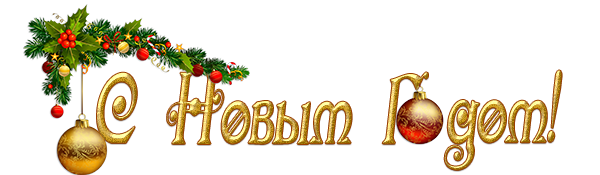 «Новогодняя викторина»
Загадки
4
5
6
1
2
3
Новогодние
традиции
3
4
6
1
2
5
Год петуха
4
5
6
1
2
3
Искусство
1
2
3
4
5
6
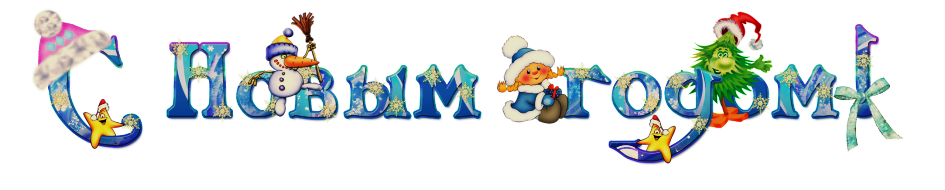 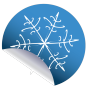 Игровое поле
Установка фона: Формат фона  >  Рисунок или текстура  > Файл > Вставить. Дизайн оформления в соответствии с титульным слайдом или тематикой викторины.
Создание категории и кнопок выбора вопросов: 
Вставка > Фигуры > Прямоугольник. Изменить текст  (напечатать категорию вопросов, номер  или стоимость вопроса).
Форматирование: выбор стиля заливки фигуры, цвета и размера шрифта.
Настройка кнопок выбора вопросов: вставка гиперссылки на слайд соответствующего вопроса, анимационный эффекты (выход), настройка триггера.
Скопировать и размножить кнопку вопроса, разместить на слайде и выровнять
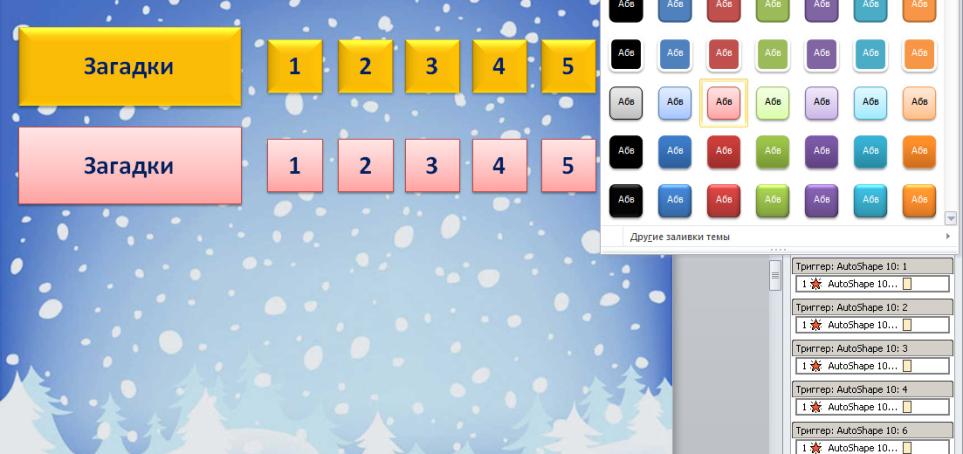 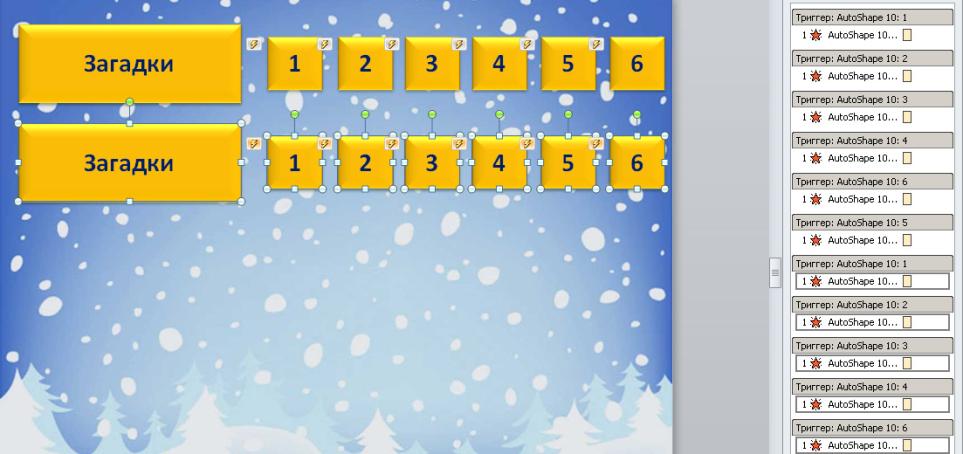 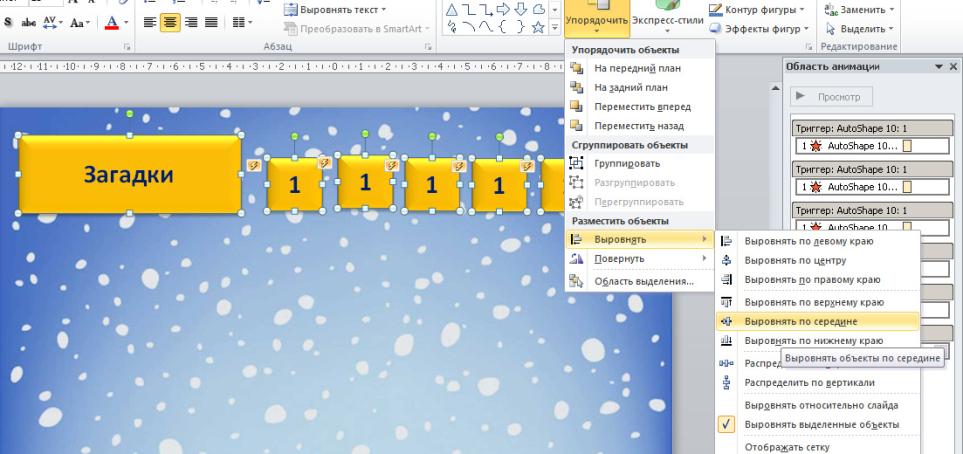 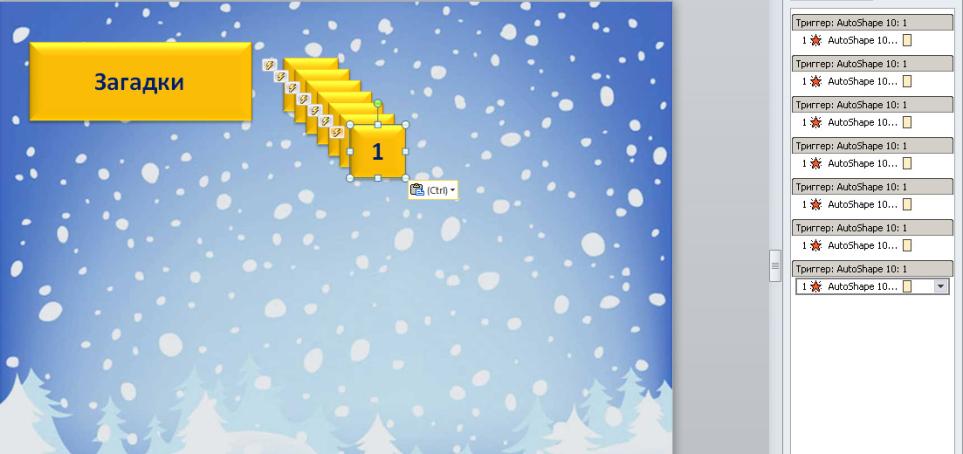 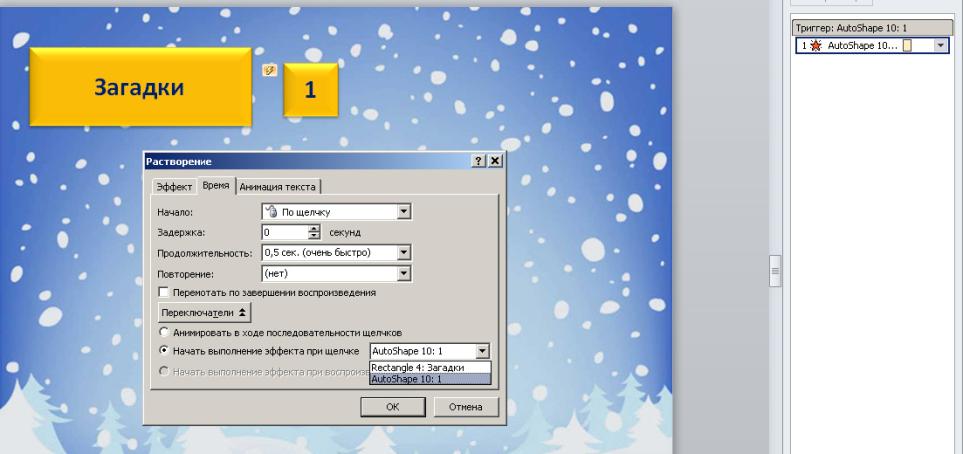 Поменять (если надо) стиль, выделив все объекты в строке; изменить текст категории, настроить гиперссылки. Повторить все для следующей категории вопросов
Скопировать и вставить всю строку с категорией и кнопками вопросов.
Разместить кнопки в строку. Выделить все объекты в строке и выровнять по середине.
Скопировать и размножить (вставить 5 раз) кнопку вопроса.
Создать кнопку вопроса, вставить гиперссылку на соответствующий слайд, добавить анимационный эффект «Выход», настроить триггер (при щелчке на этот же объект).
2
Он трескучий и колючий.Любит он зимой помучить.Но зато, одним лишь взором,На окне создаст узоры.
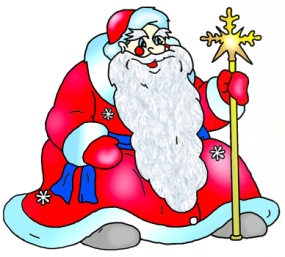 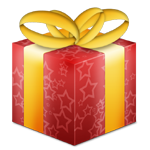 Ответ
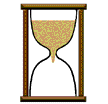 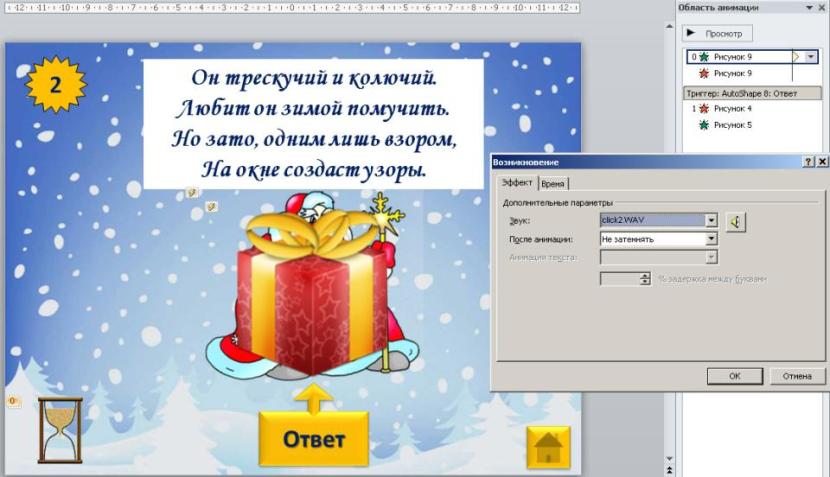 При клике на «Ответ» рисунок подарка исчезает и появляется Дед Мороз. Если на ответ есть ограничение по времени, можно добавить на слайд рисунок часов. Настроить анимацию на вход с задержкой по времени и добавить звуковой эффект.
2
В какой стране возник обычай обмениваться к Новому году поздравительными открытками.
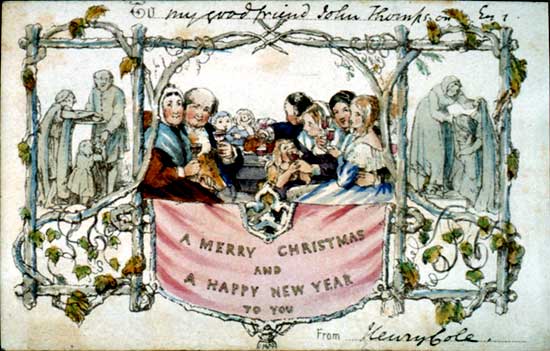 в Англии
Ответ
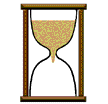 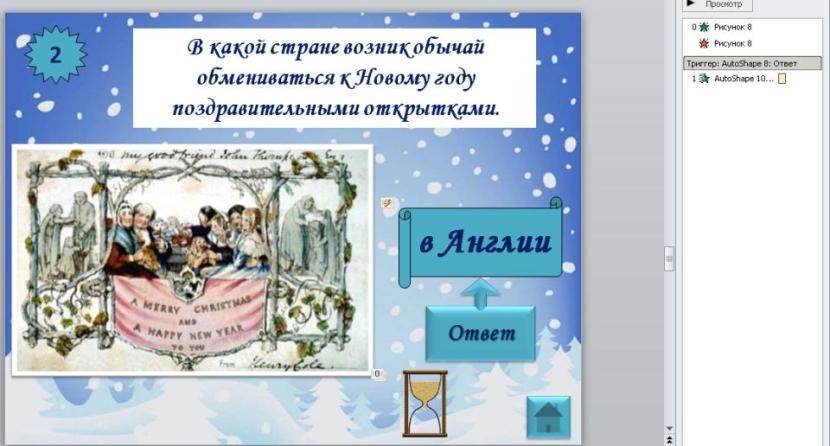 При клике на форму «Ответ» появляется свиток с правильным ответом. Рисунок часов можно скопировать с предыдущего слайда и вставить. Все настройки сохранятся.
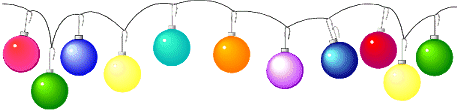 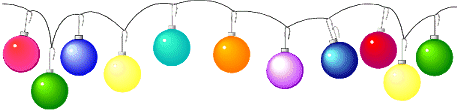 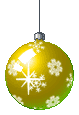 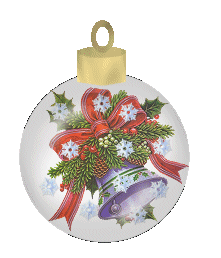 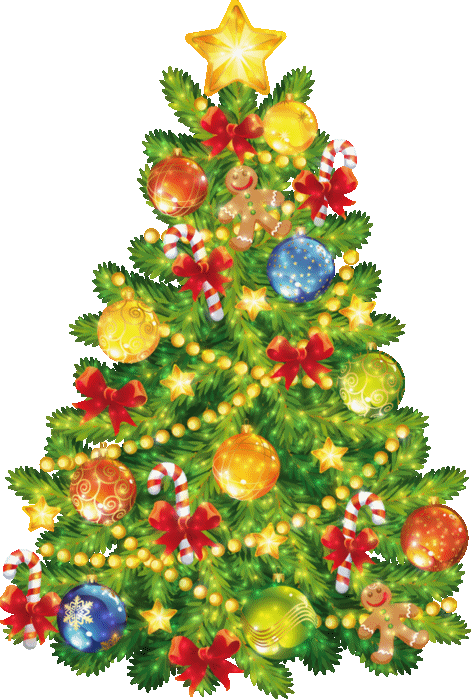 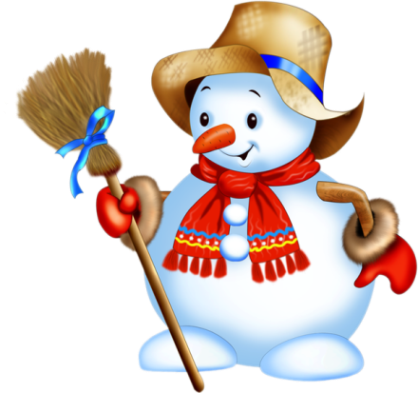 «Новогоднее приключение Деда Мороза»
Презентация предназначена для сопровождения новогоднего праздника. Действия выполняются последовательно по сценарию. Интерактивность настроена на слайды с заданиями.
Слайд «Кто здесь прячется?»: Поиск животных, которые прячутся на слайде. Когда все они будут найдены, получаем звезду на елку.
Слайд «Загадки снеговика»: Отгадав загадки снеговика, получаем елочную гирлянду.
Слайд «Заячья избушка»: Помочь маме Зае посчитать всех зайчиков. При правильном ответе зайцы дарят шарики на елку, которые они нашли в лесу.
Слайд «Чьи следы в лесу?»: Узнать зверей, пробегавших по лесу. При правильном ответе, получаем набор елочных игрушек.
Кто здесь прячется?
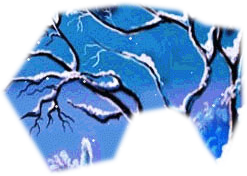 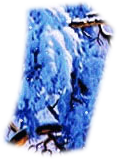 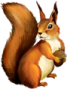 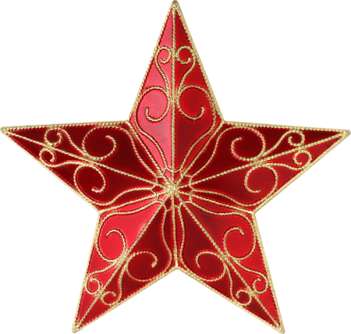 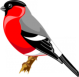 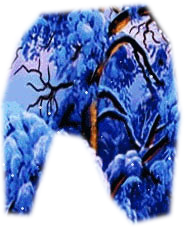 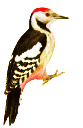 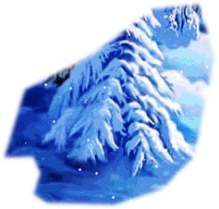 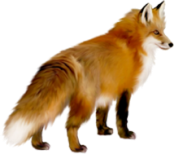 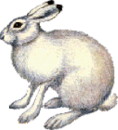 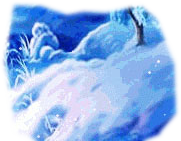 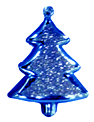 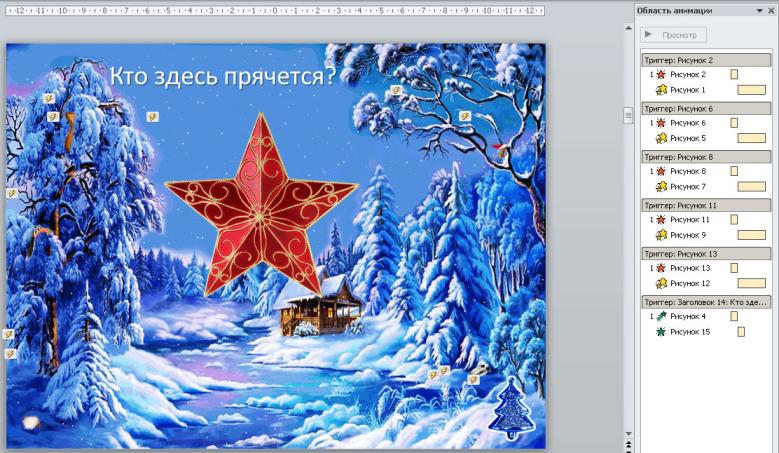 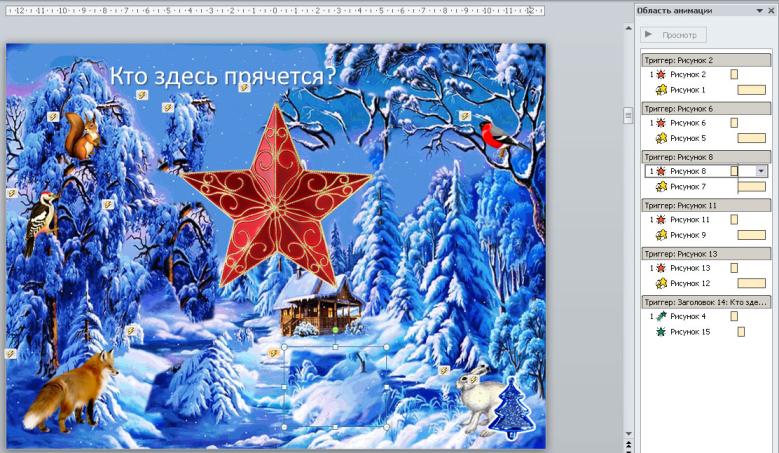 фрагменты
Разместить на слайде рисунки животных, звезды и елочки, которая выполняет функцию управляющей кнопки «Далее». Поверх картинок  с животными разместить фрагменты, которые предварительно вырезать из фона в графическом редакторе. Добавить гиперссылку, анимацию и настроить триггеры.
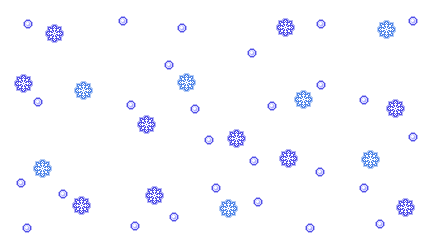 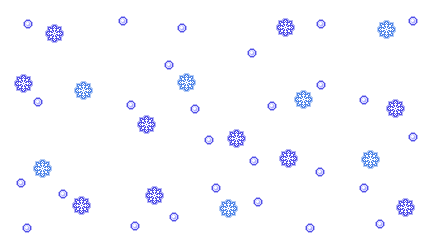 Я прихожу с подарками, Блещу огнями яркими, Нарядная, забавная, На Новый год я главная!
Всё лето стояли,Зимы ожидали.Дождались поры —Помчались с горы.
Он слетает белой стаейИ сверкает на лету.Он звездой прохладной таетНа ладони и во рту.
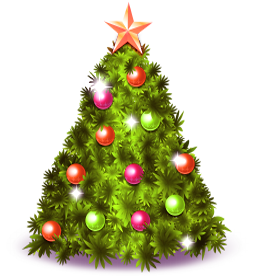 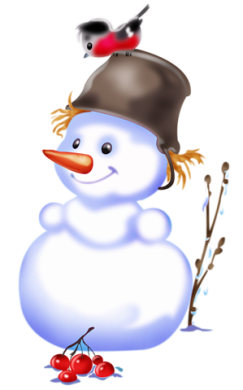 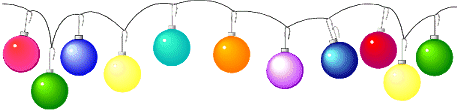 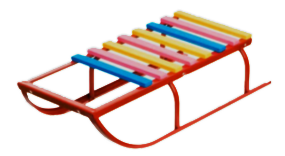 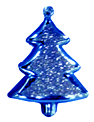 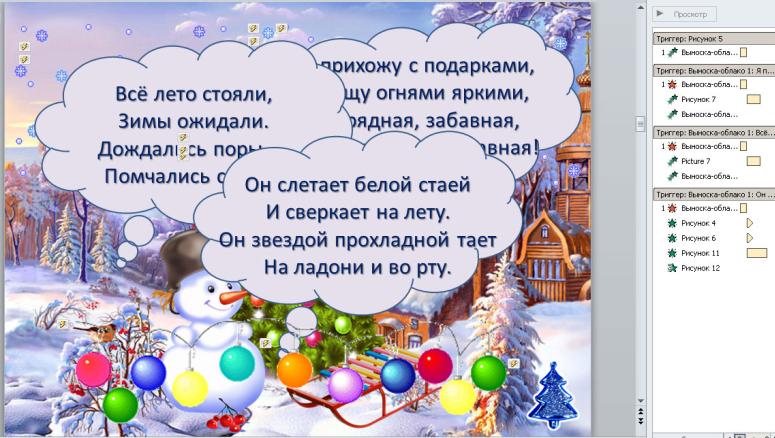 Разместить на слайде картинки, добавить анимацию «Вход». Вставить выноску облако, добавить текст. Добавить анимацию «Вход» и «Выход». Скопировать. Вставить 2 раза и заменить в новых «облаках» текст. Настроить триггеры: 1 – облако1 вход – щелчок на снеговике; 2 - выход облака1, вход елки, вход облака2 – щелчок по облаку1…  Совместить облака
4
5
6
7
8
9
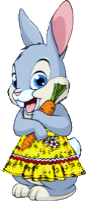 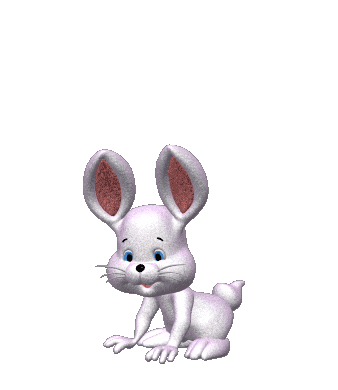 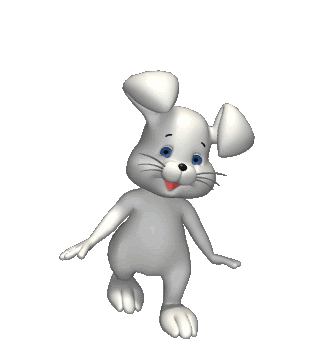 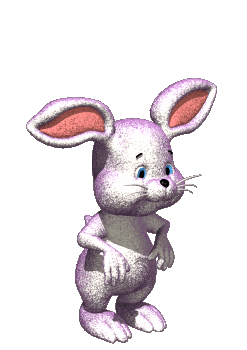 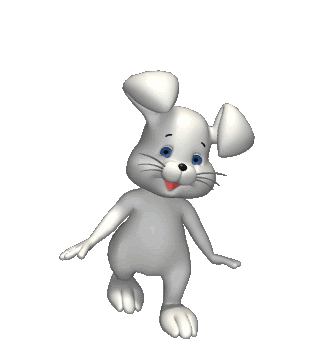 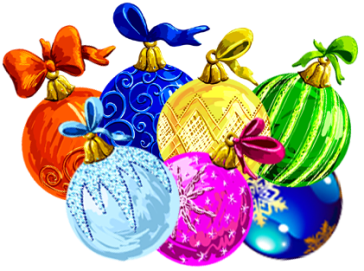 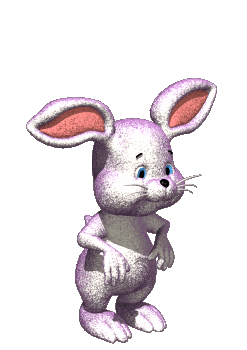 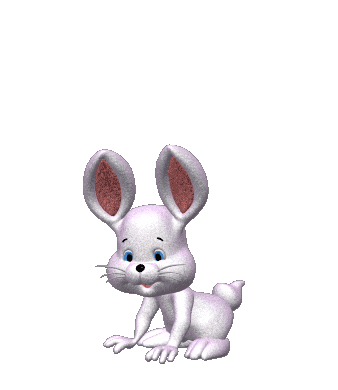 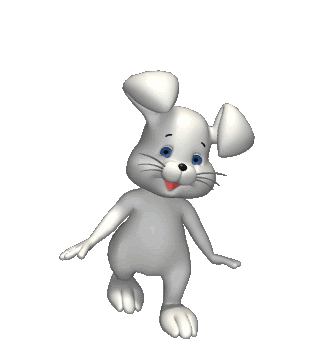 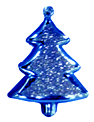 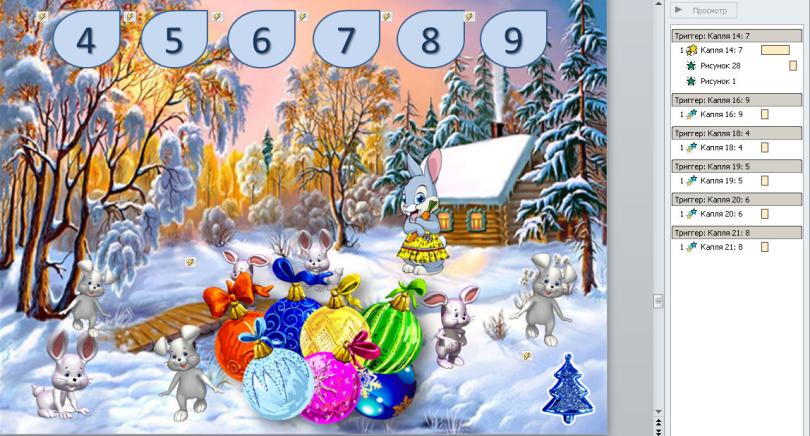 Разместить на слайде зайцев, елочку и шарики. Вставить фигуру «Капля», добавить текст. Размножить, выровнять и заменить цифры. Добавить анимацию  выделение «Изменение размера» на правильный ответ и «Цветовая пульсация на остальные». Настроить триггеры и гиперссылку на елочку. В триггер правильного ответа добавить вход рисунка шариков и елочки.
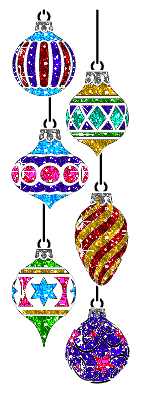 Чьи следы в лесу?
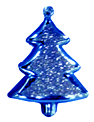 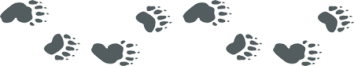 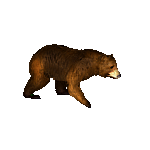 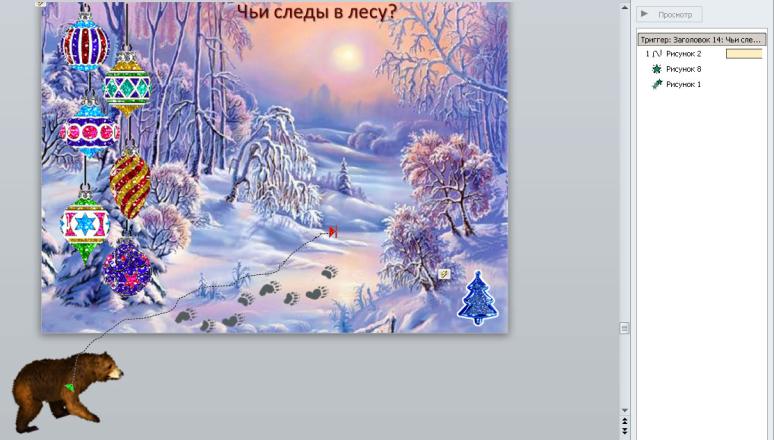 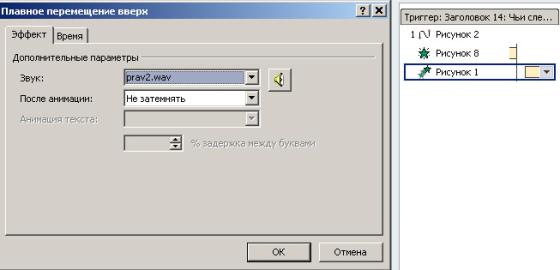 Разместить на слайде следы, елочку и игрушки. Добавить анимацию на игрушки. Ввести текст. Вставить медведя за слайд. Добавить ему анимацию «Пути перемещения» - нарисовать «Пользовательский путь». Настроить триггер (медведь, игрушки и елочка) – щелчок по «Чьи следы в лесу?». Вставить гиперссылку на елочку. Добавить звук на анимационный эффект для игрушек.
«Сокровища старого замка»
Презентация предназначена для проведения любого праздника или занятия. Задача – найти сундук с сокровищами и ключи, которые спрятаны в комнатах замка. 
Слайд «Замок»: Выбор комнаты на слайде с замком. Последовательность посещения – произвольная. На окнах замка установлены гиперссылки на слайд с комнатой.
Слайды «Комнаты»: Поиск ключа. Во всех комнатах надо найти тайник. При клике на правильное место – переход на слайд с заданием, на неправильное – звуковой сигнал.
Слайд «Найди отличия»: При щелчке на область рисунка с отличием появляется рамка, а на этом же месте на другом рисунке -крестик.
Слайд «Зельеварение»: Выбрать ингредиент, который окрасит зелье в заданный цвет.
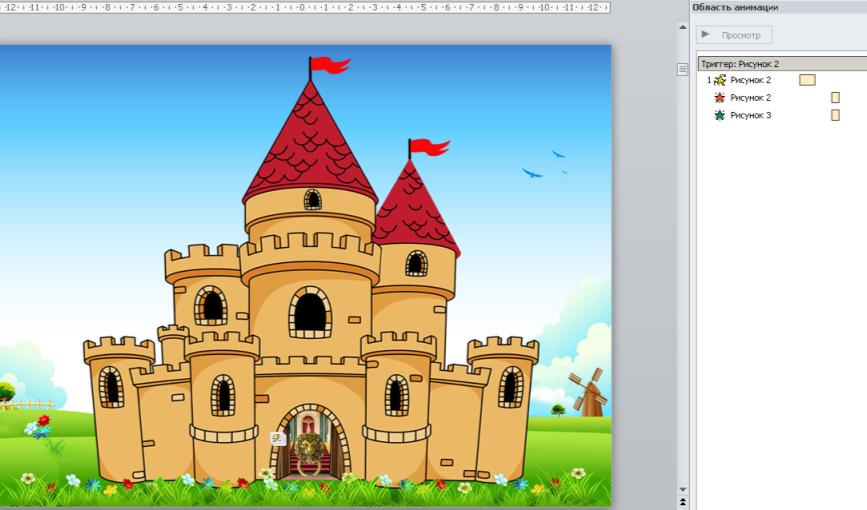 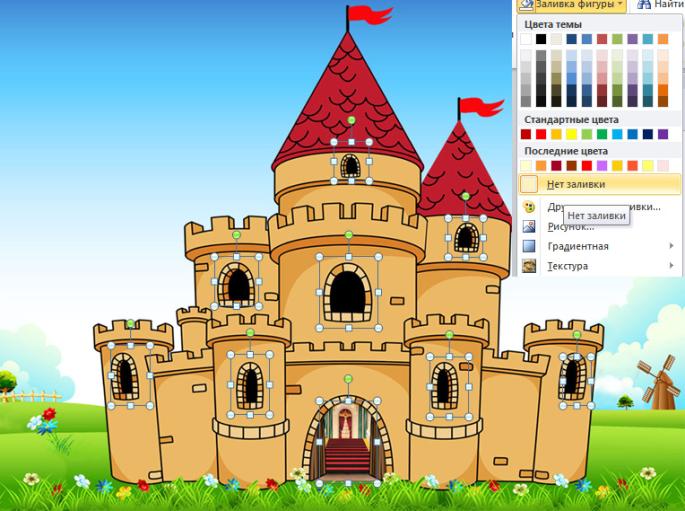 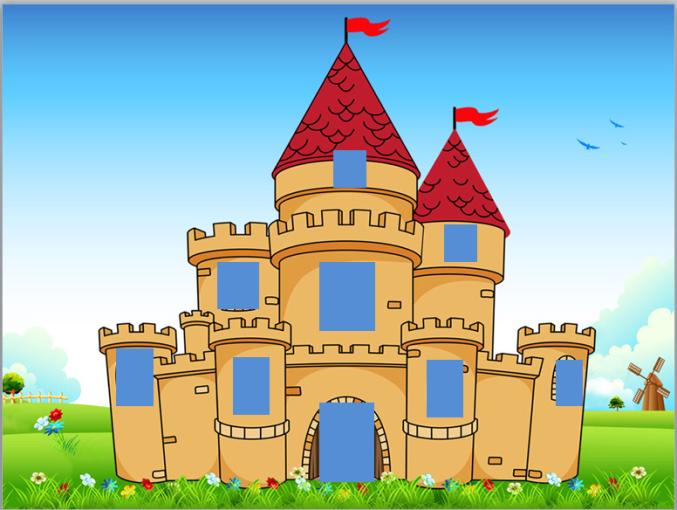 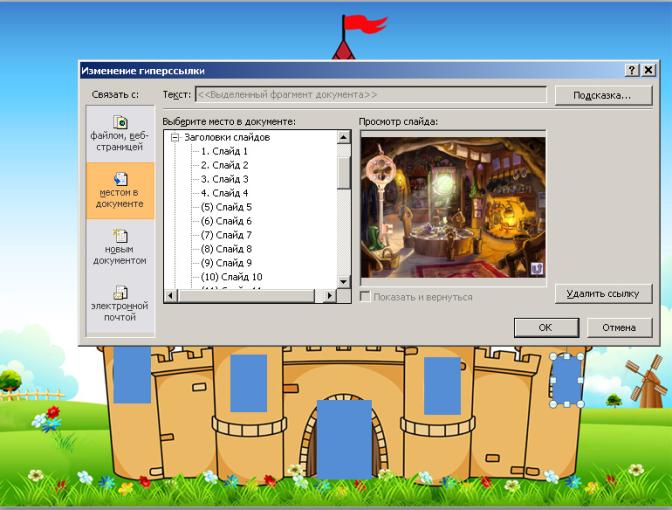 Рисуем прямоугольники поверх окон в замке.
На каждый прямоугольник вставляем  гиперссылки на соответствующие слайды.
Выделяем все прямоугольники и убираем заливку и контур.
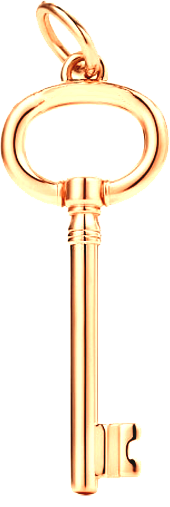 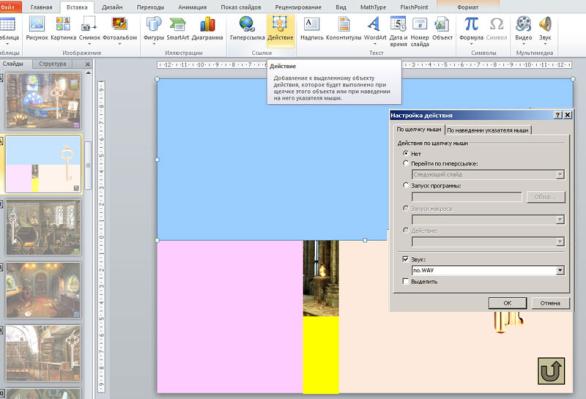 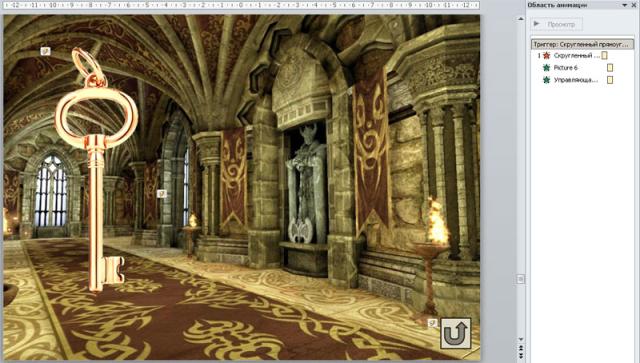 Действие – Звук






Гиперссылка на слайд с заданиями
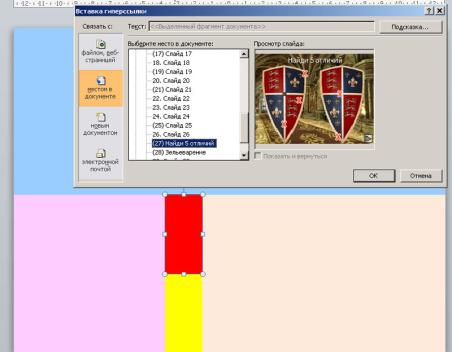 Рисуем прямоугольники поверх всего слайда, кроме области с «тайником». На каждый вставляем  Действие - Звук.
Рисуем прямоугольники поверх «тайной» области и добавляем гиперссылку на слайд с заданиями.
Выделяем все прямоугольники и убираем заливку и контур.
Вставляем рисунок ключа и кнопку перехода, добавляем на них анимацию «Вход» и настраиваем триггер: по щелчку на прямоугольнику «тайной» области.
Найди 5 отличий
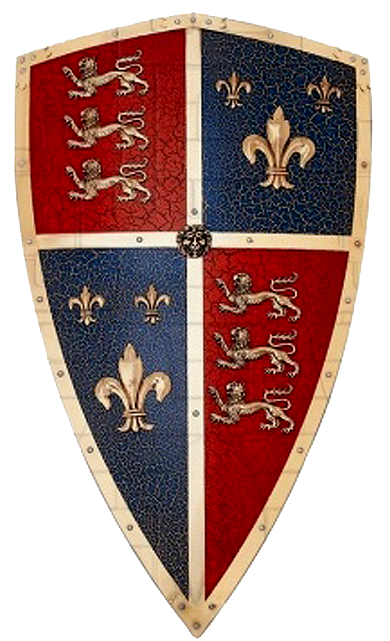 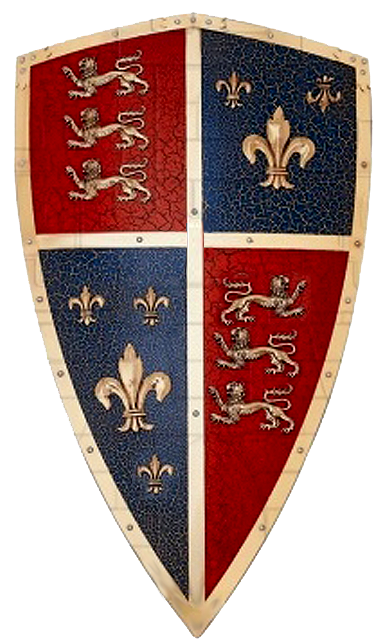 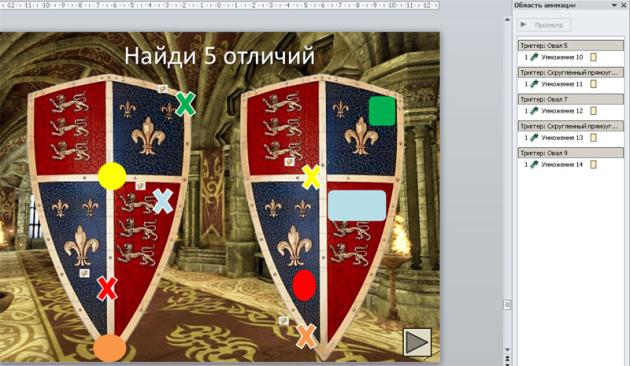 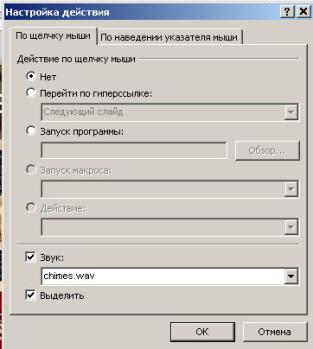 Вставляем два рисунка (щиты).
Рисуем объекты поверх области с отличием. На каждый вставляем  Действие – Выделить - Звук.
Рисуем крестики. Добавляем на них анимацию «Вход».
Настраиваем триггеры на крестики: по щелчку на соответствующую область.
Выделяем все области и убираем заливку и контур.
Вставляем кнопку перехода.
Зельеварение
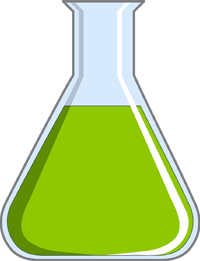 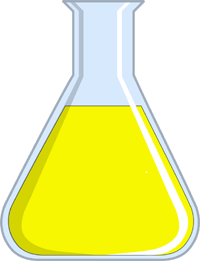 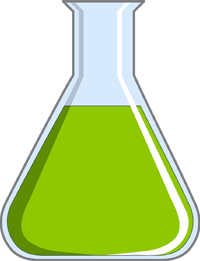 ?
+
=
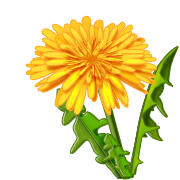 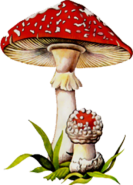 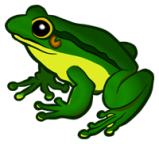 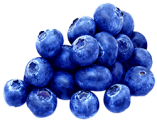 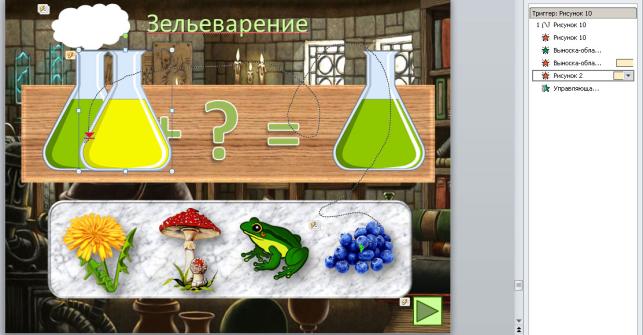 Рисуем стол и поднос. На столе размещаем колбы, поверх первой ставим колбу другого цвета. Добавляем « + ? =». Рисуем облако над колбой. На подносе размещаем рисунки ингредиентов.
Добавляем анимацию: «Пути перемещения» на ингредиент;  на облако  - «Вход»; на желтую колбу, облако и ингредиент – «Выход» «Растворение».
Настраиваем триггеры: по щелчку на ингредиент, он перемещается в колбу и растворяется, появляется облако со звуком шипения, желтая колба и облако исчезает.  Настраиваем время.
Вставляем кнопку перехода.
Домашнее задание
Создать игру на любую тему:  
Требования:
Придумать название и сюжет.
На титульном слайде: название игры, информация об авторе.
На втором слайде – Правила игры.
Использовать не менее 3-х локаций.
В каждой локации не менее 3- заданий.
Готовую работу выслать на адрес: tvkum@yandex.ru , указав в теме сообщения – Школа IT-2год
* тот, кто пришлет ДЗ  до следующего семинара, получит дополнительно 1 балл.
Полезные ресурсы сети
Разработка интерактивной игры (1 этап), Васькина Н.В.
https://nsportal.ru/npo-spo/informatika-i-vychislitelnaya-tekhnika/library/2017/09/11/razrabotka-interaktivnoy-igry-dlya 
Интерактивная игра с помощью программы Microsoft Power Point своими руками. Мастер-класс с пошаговыми фото
http://ped-kopilka.ru/blogs/anastasija-valerevna-chikunova/master-klas-27720.html